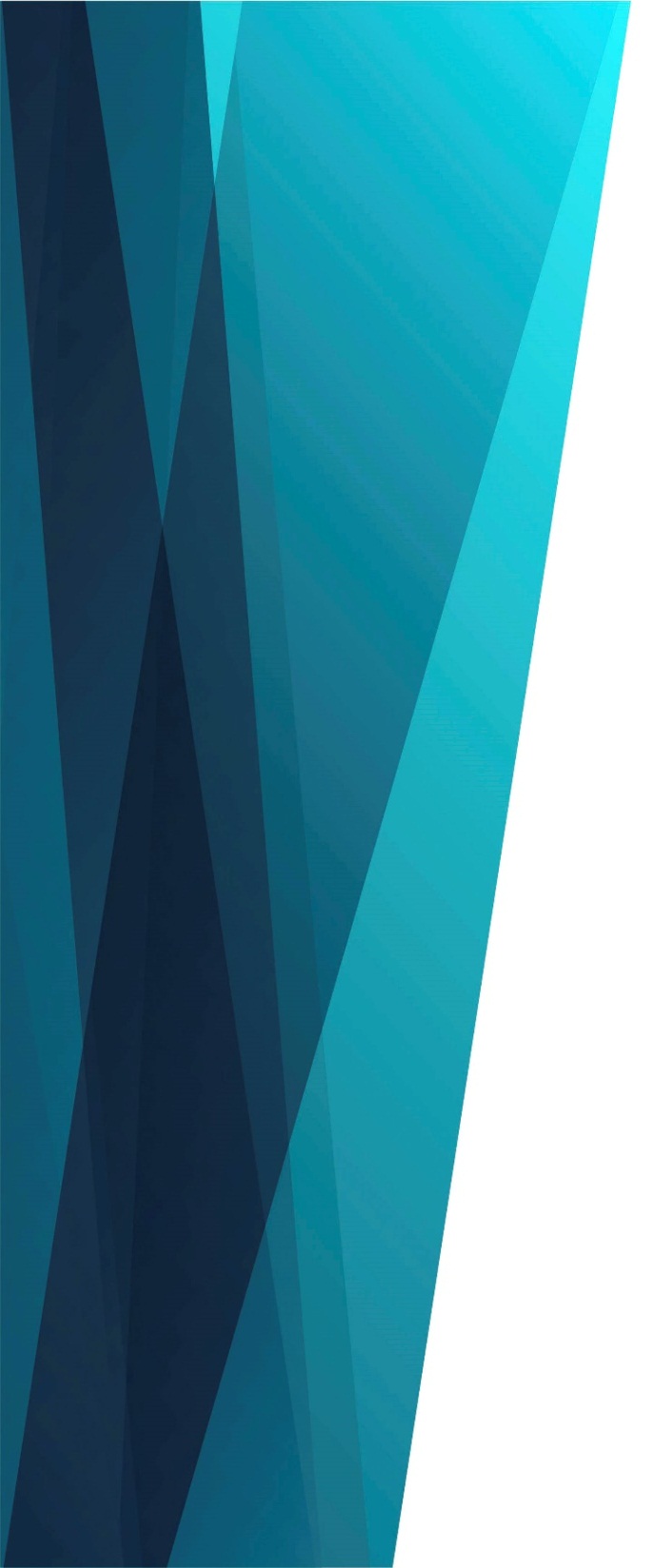 Идии действуй
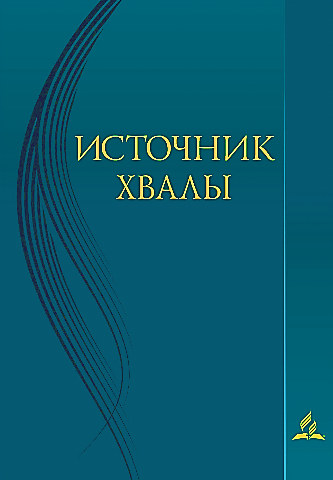 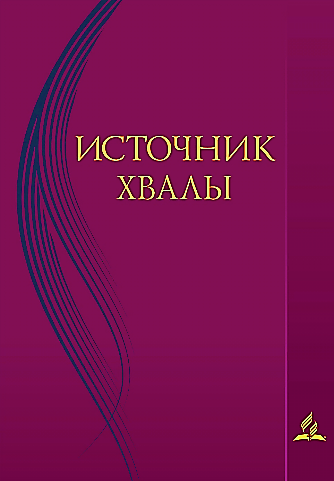 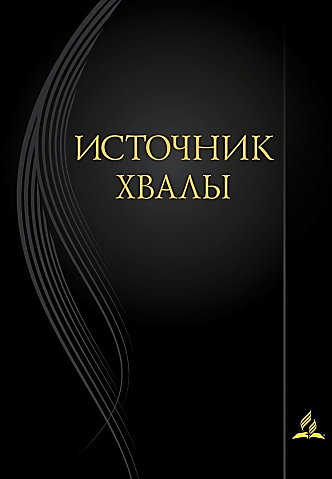 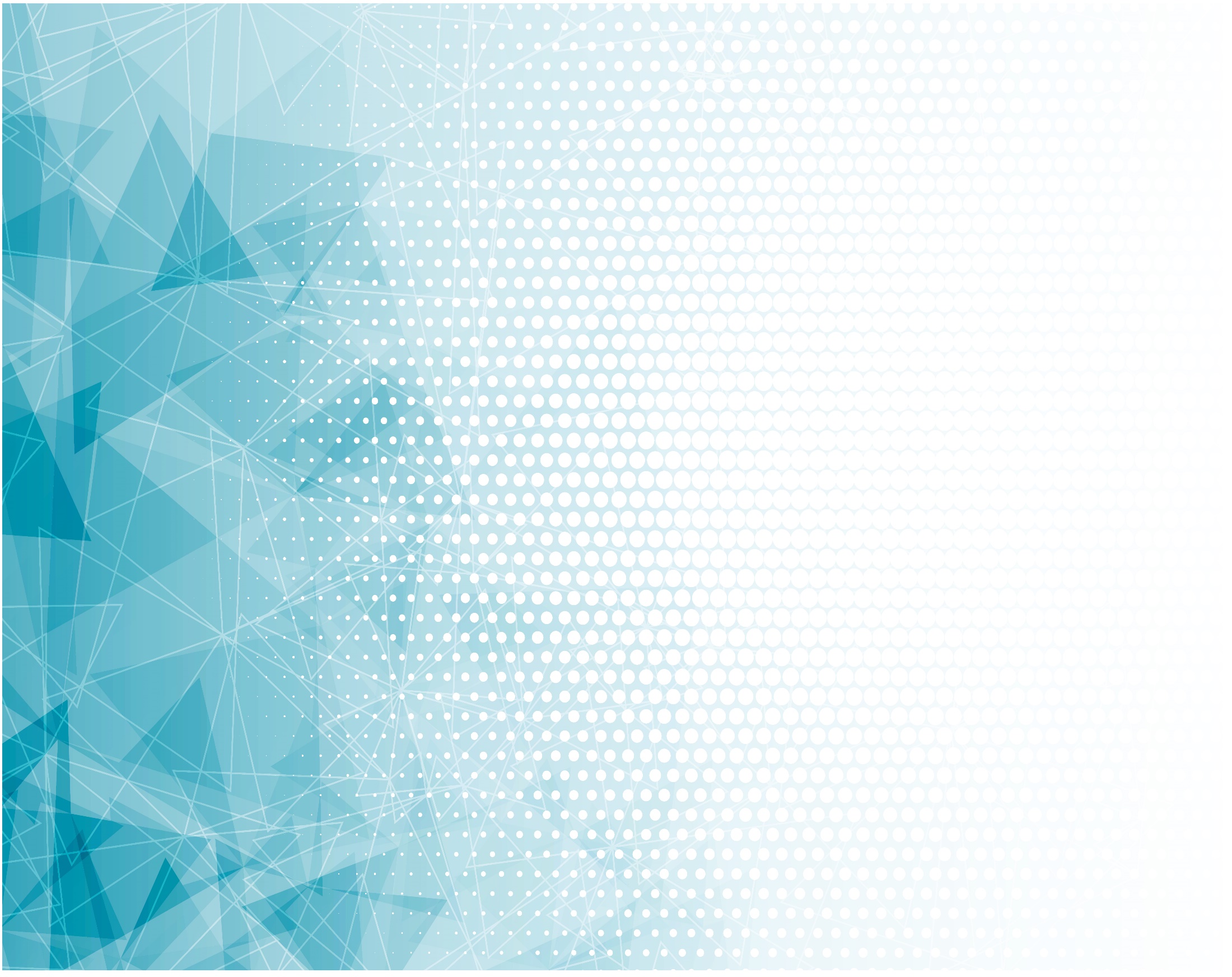 На поле нивы побелели,
И голос трубный нас зовёт.
Не промолчи, иди и действуй,И ты увидишь Духа плод.
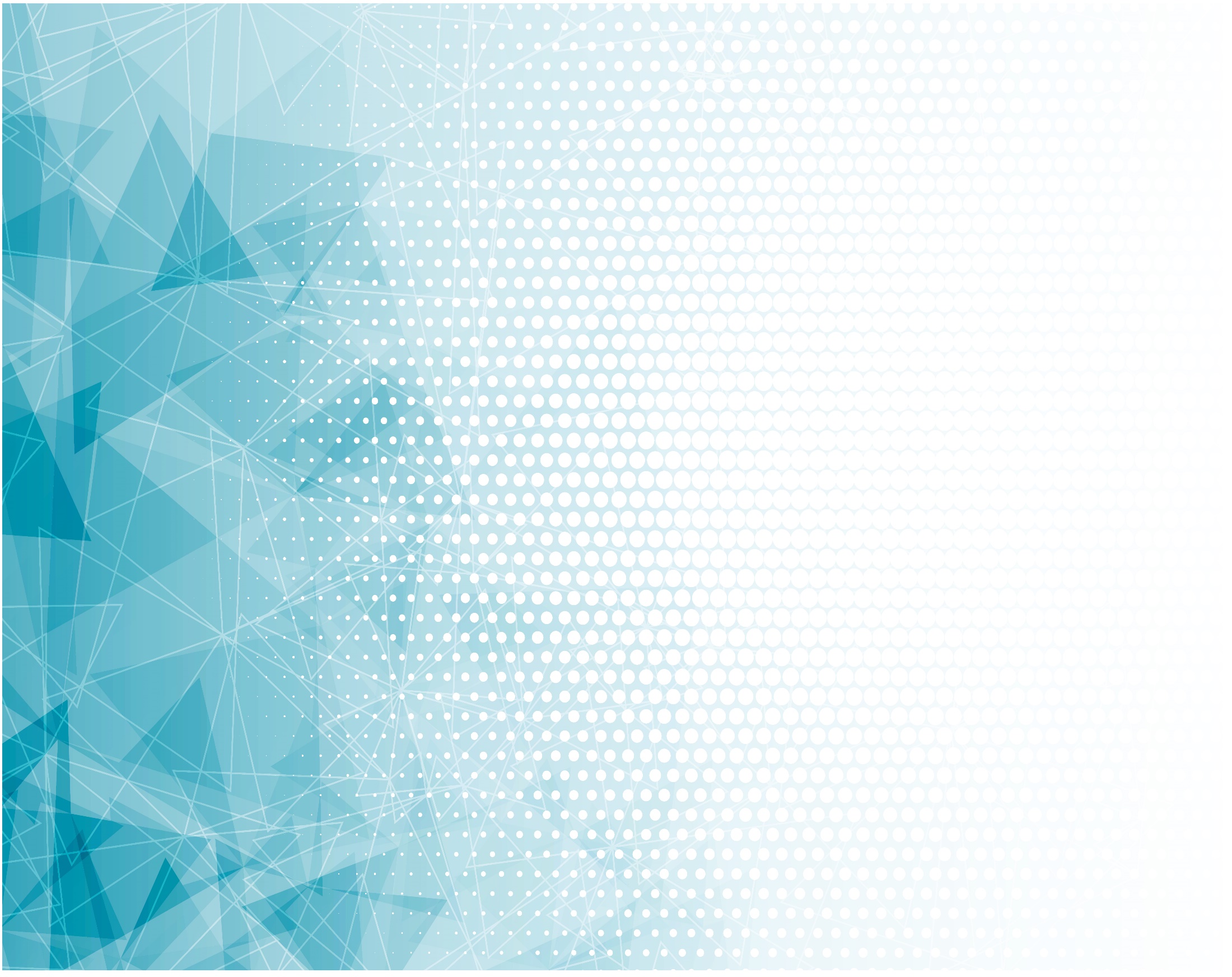 Припев: 

Смотри, учись, молись 
					и действуй,
Твоя награда так близка.
За Словом истины последуй – 
Нас ожидают небеса!
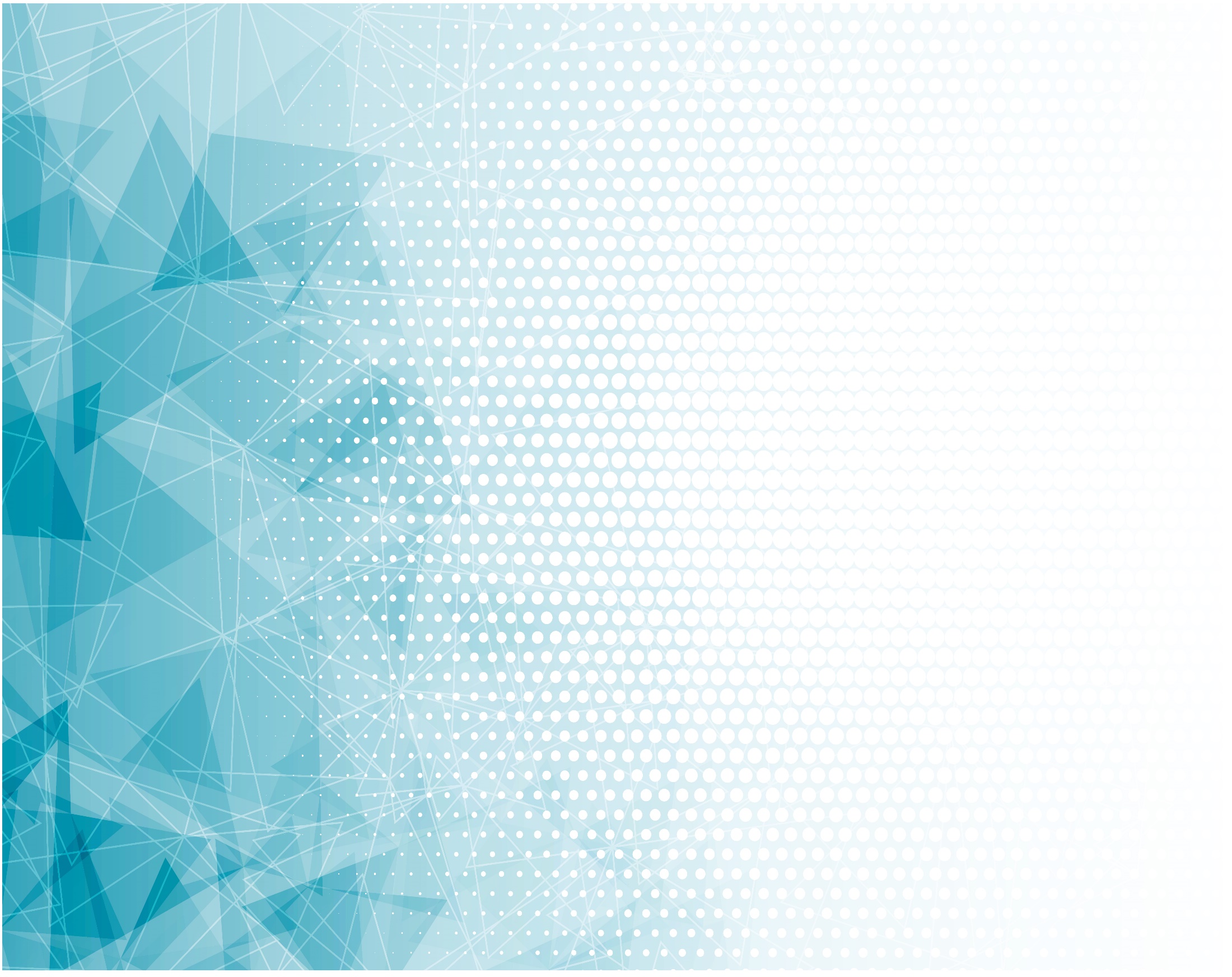 Теперь уж время ободриться
И миру весть спасения открыть
О том, что мы – Христова 							колесница,
И в ней Господь, как Царь, стоит.
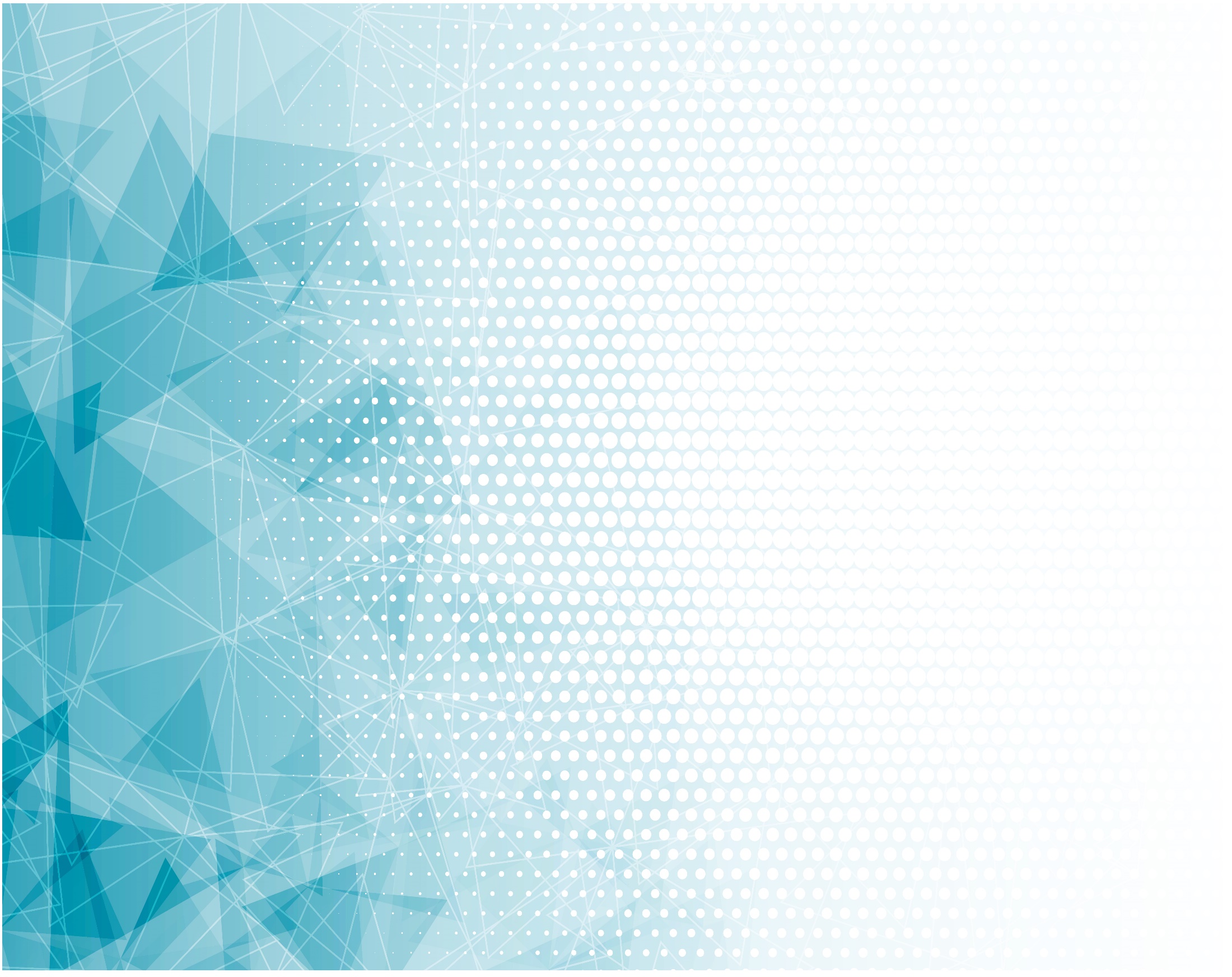 Припев: 

Смотри, учись, молись 
					и действуй,
Твоя награда так близка.
За Словом истины последуй – 
Нас ожидают, нас ожидают,
Нас ожидают небеса!